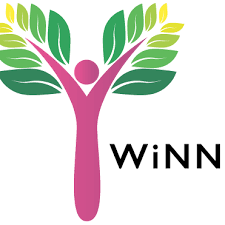 Los Tuxtlas
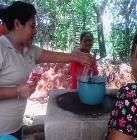 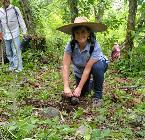 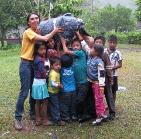 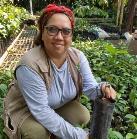 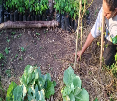 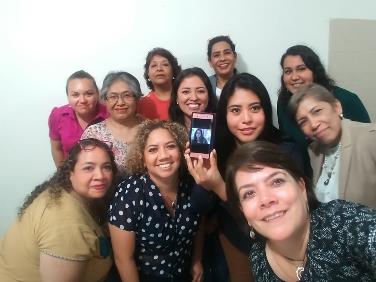 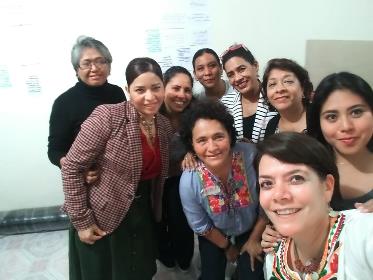 Capítulo Los Tuxtlas
17 Enero 2020
WiNN Los Tuxtlas
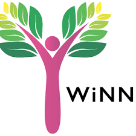 We´re a group of women leaders from the Tuxtlas region, we have started to meet to share experiences of socio-environmental management to strengthen and enrich local work, replicate successful projects, learn from mistakes and propose actions for the care of our planet earth.
Our objetives WiNN Los Tuxtlas
Promote creative initiatives to share and strengthen the socio-environmental work of  women in the Tuxtlas region, and also with other regions, states and countries. 
Hold virtual and face-to-face meetings to foster strategic alliances and strengthen the different projects of women that conserve nature.
Publish  the activities of WiNN  members in different media. 
Promote projects in network and with the alliance of other WiNN women towards collective impact, taking advantage of the strengths, knowledge and experience of other women and other organizations.
Facebook page
First and second meeting.
We have met a couple of times where we have talked about  the work we do and the topics of interest to share.
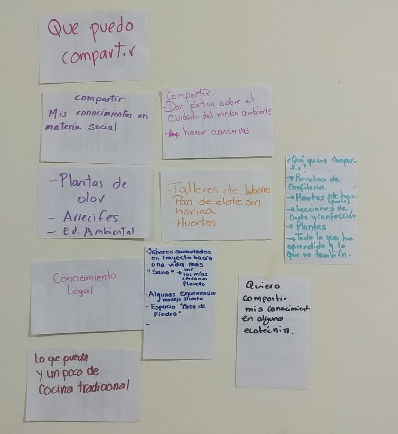 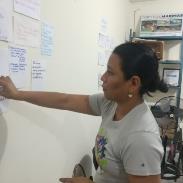 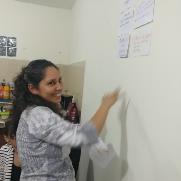 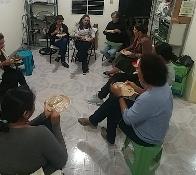 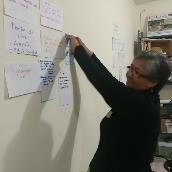 Activities
Due to the quarantine we suspended the meetings.

We have a WhatsApp chat where we share articles and videos.

We organized a donation campaign to buy food for vulnerable groups in the Los Tuxtlas Biosphere Reserve.
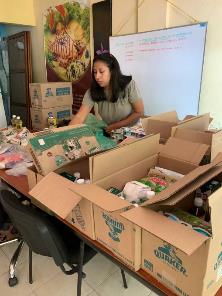 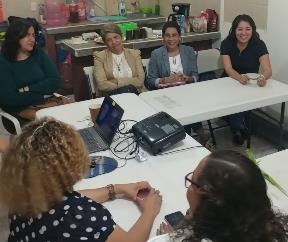 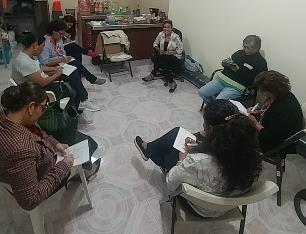 About us…
We are 20 women who are interested in participating in WiNN to strengthen our work.
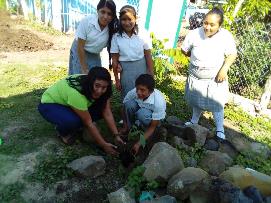 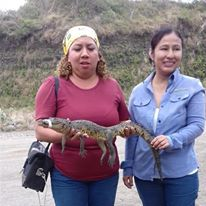 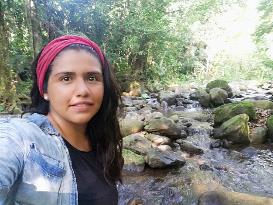 Karina Polonio has a degree in Sustainable Development. She works in environmental education and rescue of traditional indigenous cuisine.
Paola Balderas is a marine biologist. Her specialty es the restoration and conservation of ecosystems and sea turtles.
Liliana Peredo is an Environmental Engineer. She Works in environmental education and restoration and conservation of ecosystems.
About us…
Georgina Salas is a Social Worker and provides support to women and girls so that they know their rights and enjoy equality free from violence and discrimination, giving workshops on self-care, health, well-being, which is fundamental for the achievement of human rights, peace, security and sustainable development.
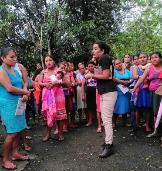 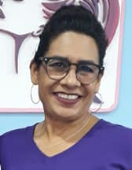 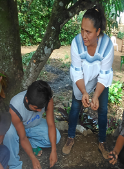 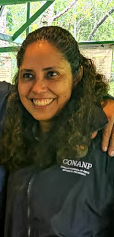 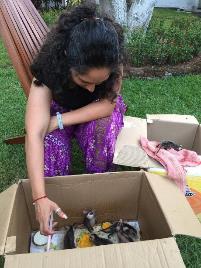 Katya Andrade is an agricultural engineer and director of the Los Tuxtlas Biosphere Reserve, an important protected natural area in Veracruz .
Erika Navarro Works in agroecological systems and has a farm where she implements these sistems.
About us…
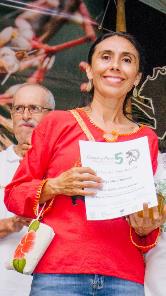 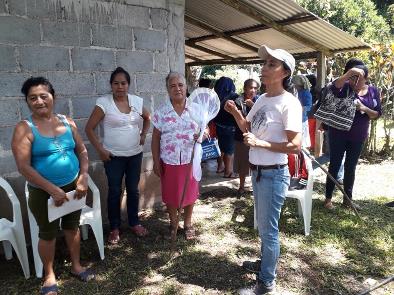 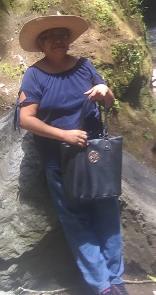 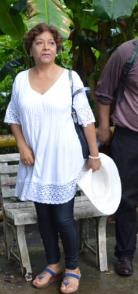 Sofía García and Maricela Pava, along with Paola Balderas, are students of the DOCTORATE IN ENVIRONMENTAL MANAGEMENT FOR DEVELOPMENT.
Edith Carrera is a biologist with a Master of Science. She participated with the Mesoamerican Group of Primate Specialists. She works with 60 women from 16 communities in an agro-ecological production project with native bees called meliponas.
About us…
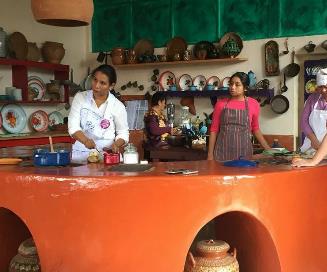 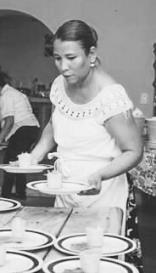 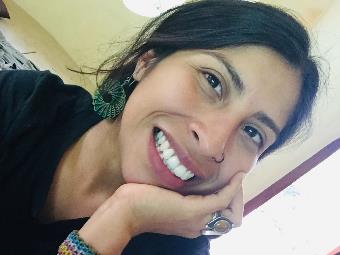 Laura Landa works in the Network of nurseries for biodiversity. The network is made up of 31 associates in Mexico, mostly in the Gulf of Mexico area, each associate works on different projects.
NidiaNidia Hernandez has a degree in tourism and an internationally recognized chef for rescuing traditional cuisine from Los Tuxtlas. He has an ecotourism project where he carries out environmental education.
About us…
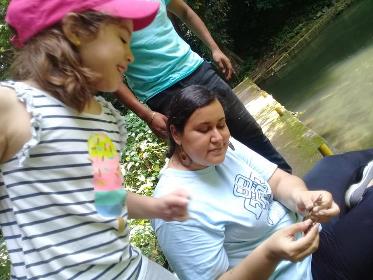 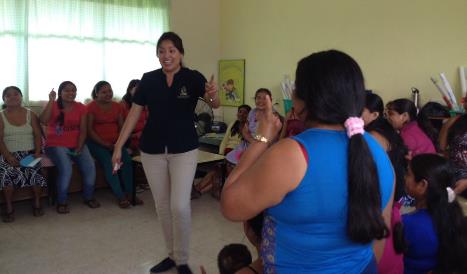 Areli Carmona has a degree in tourism and works as a teacher. Collaborate in a tour operator to co-create and assist in the commercialization of sustainable gastronomic and rural tourism experiences with an educational focus. Her passion is tourism.
Moserrat Platas is a social worker and is convinced of promoting personal and group development, seeking growth in social welfare and improving the quality of life.
About us…
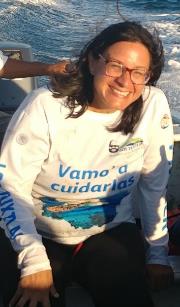 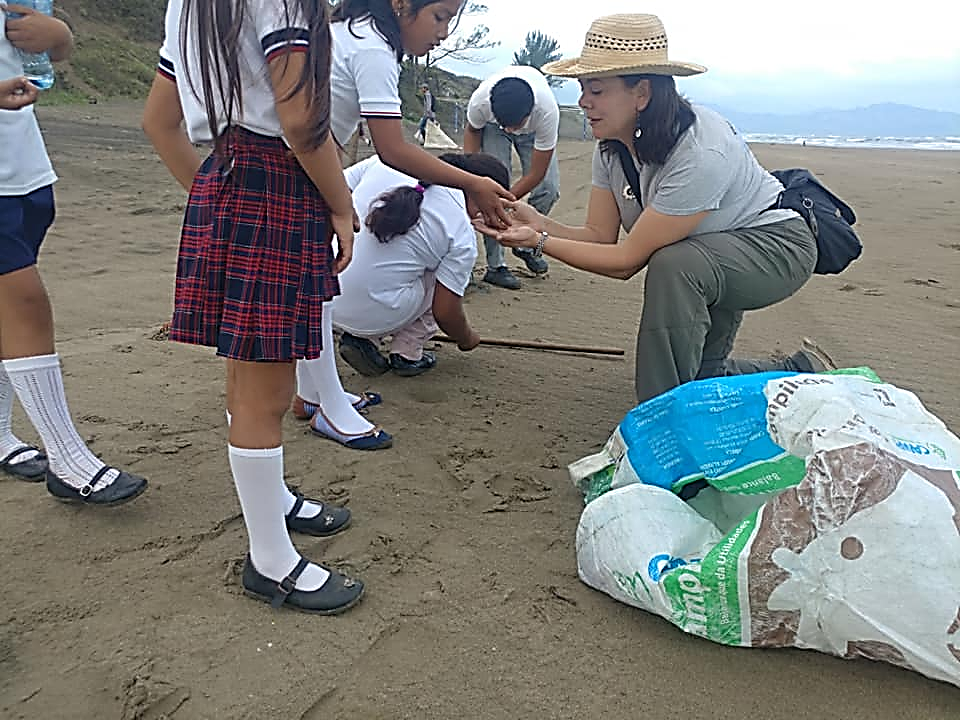 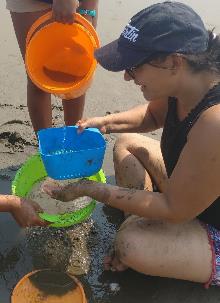 Verónica Valadez is a marine biologist, she has a master's degree in tropical agrosystems and a doctorate in ecology and fisheries.
She works as a research professor at the Technological Institute of Boca del Rio.
Susana Rocha…. Me!
I studied a bachelor's degree in community development and a master's degree in education. I work in environmental education and promoting ecotourism
We want to be in contact with all of you to share our passion for nature
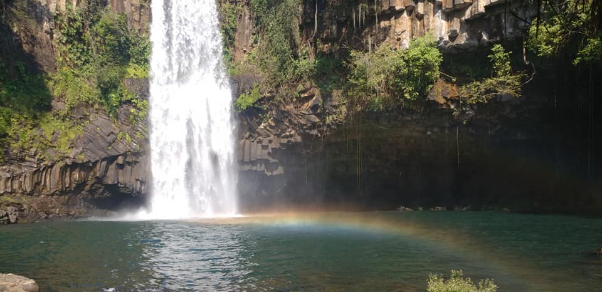 Come visit the Tuxtlas!!

We will wait for you!!
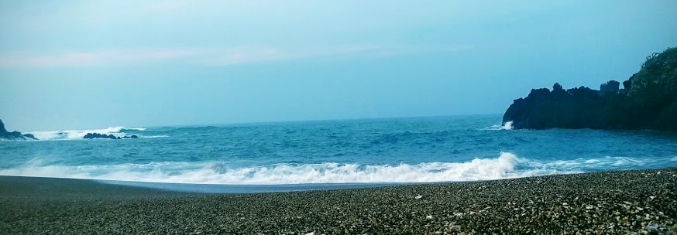 THANKS!!